Analisi delle Politiche PubblicheIstruzioni per l’uso
Come contattarmi
Via mail
Per qualsiasi domanda/dubbio/richiesta di chiarimento scrivete all’indirizzo email:mattia.zulianello@dispes.units.it

Cerco di rispondere sempre entro 24 ore.
A ricevimento (da remoto o in presenza)
Il ricevimento si svolge da remoto via Teams oppure in presenza (stanza 108, I piano edificio centrale, Ala Dispes) . 
Si prega di scrivere una mail a mattia.zulianello@dispes.units.it per concordare la modalità e i dettagli.
Non abbiate paura a sottoporre i vostri quesiti. Questo vale anche (e soprattutto) durante le lezioni.
Forse però la domanda che mi fate, se è relativa all’esame, trova una risposta nel syllabus; perciò, leggetelo! 
La partecipazione al corso è consigliata, incoraggiata e contribuisce alla formazione dello studente.
1.
Cosa devo studiare per l’esame?
(e come è strutturato il corso)
Contenuti & modalità
Il corso è strutturato in tre parti:

Teorie e metodi dell’analisi delle politiche pubbliche.
Lobby e lobbying. 
L’impatto del populismo sul ciclo di policy.

Il corso consisterà in lezioni frontali e seminari.
4
Il programma d’esame
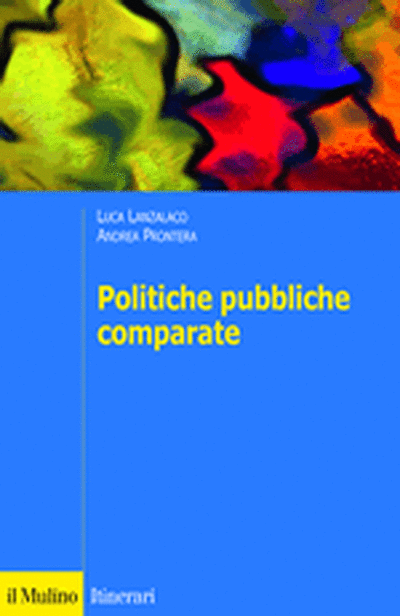 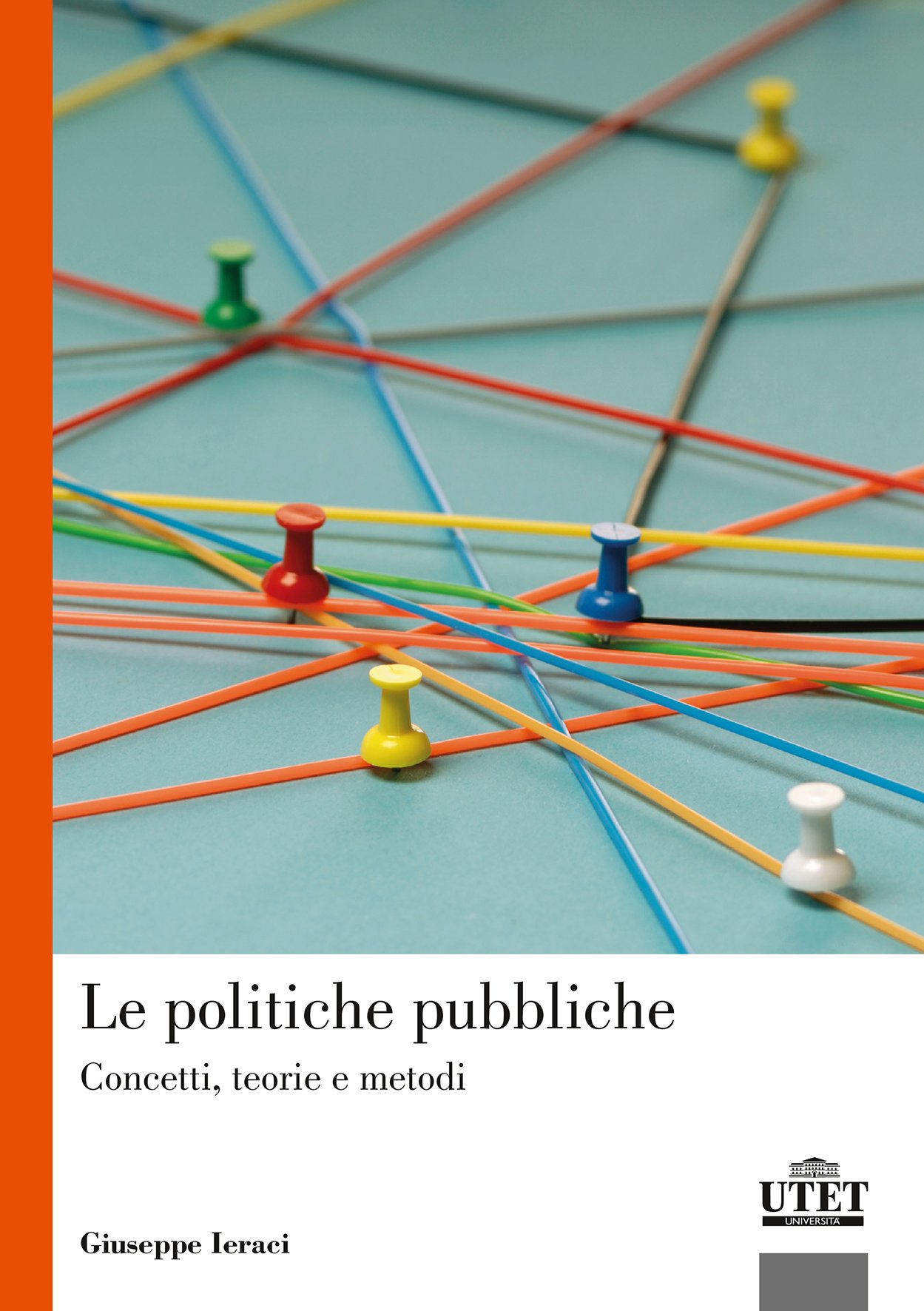 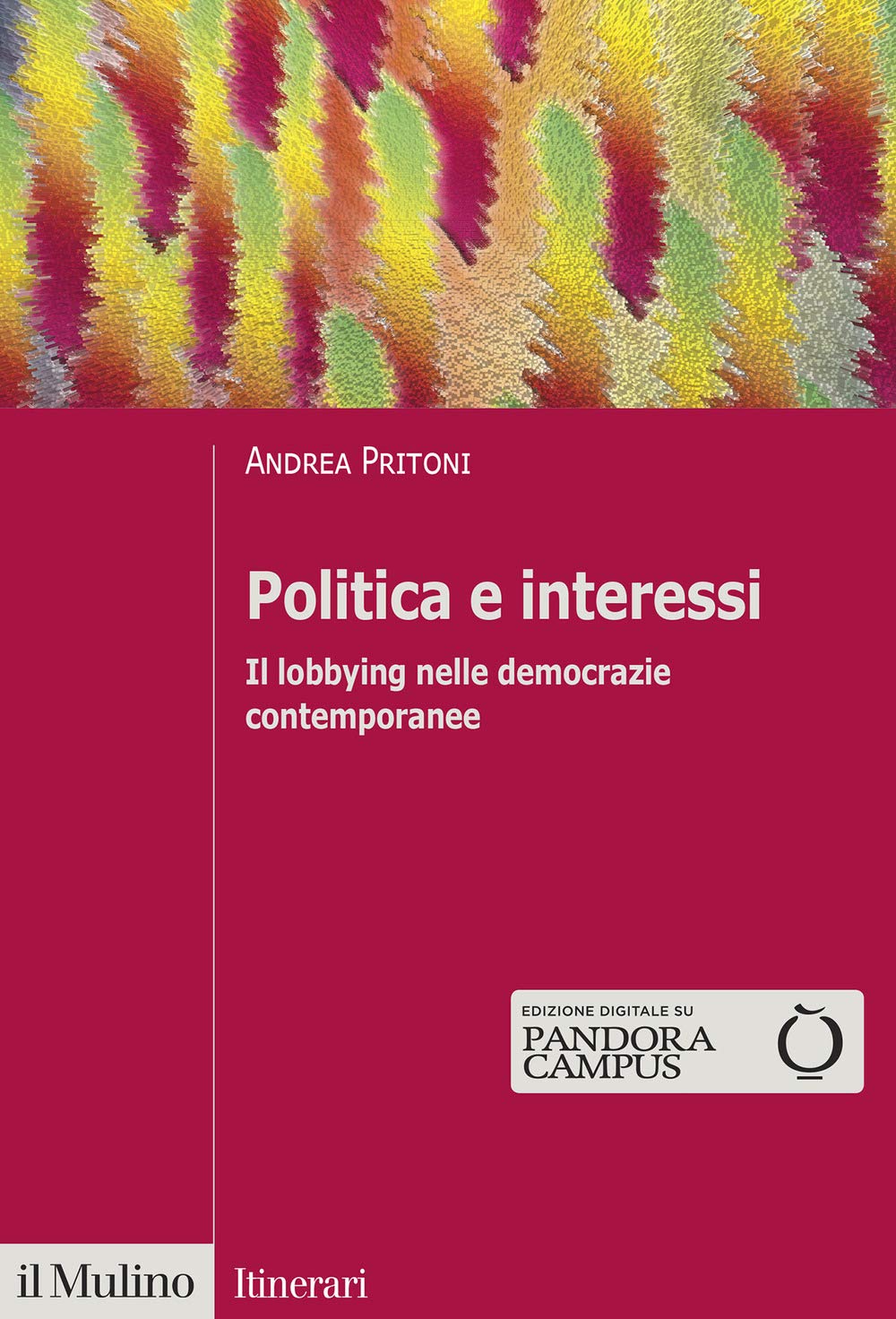 Ieraci, G. (2016). Le politiche pubbliche. Teorie, concetti, metodi. Torino: Utet (fino a p.140 compresa).
Lanzalaco, L. e Prontera, L. (2012). Politiche pubbliche comparate. Bologna: Il Mulino. (fino a p.114 compresa).
Pritoni, A. (2021). Politica e interessi. Bologna: Il Mulino.
Le slide che saranno caricate sulla piattaforma Moodle.
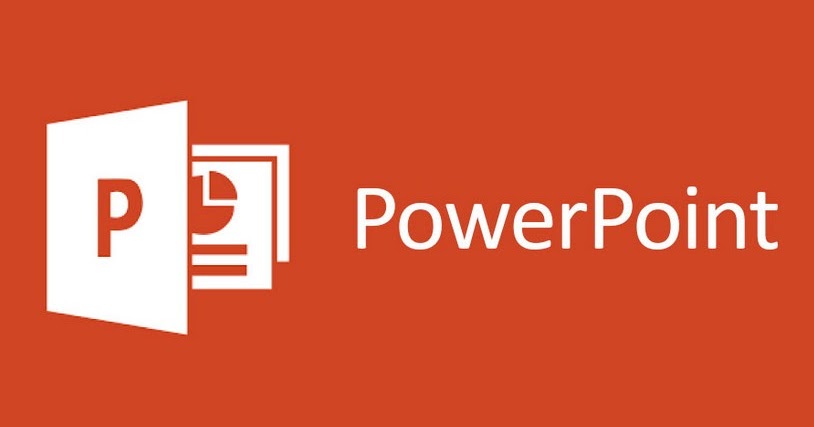 5
Nota bene:
Le slide dei seminari tenuti dagli ospiti e da me costituiranno parte integrante del programma d’esame.
6
Ho detto integrante.
7
2.
E… la modalità d’esame?
(Leggete il syllabus in caso di dubbi)
Ci sarà una prova intermedia?
Sì. La data sarà comunicata in seguito, ma si svolgerà nel mese di novembre.
9
Modalità d’esame
La verifica dell’apprendimento avverrà mediante due prove scritte:
La prima, intermedia, 15 domande a risposta multipla (4 opzioni). 
La seconda, finale, 16 domande a risposta multipla (4 opzioni).
- Almeno 8 risposte giuste su 15 nella prova intermedia sono necessarie per essere ammessi alla seconda.
- 40 minuti a disposizione per ciascuna prova.
10
Modalità d’esame
15+16 = 31 

31 risposte corrette su 31 = 30 e lode (in questo corso)
30 risposte corrette su 31 = 30. 
27 risposte corrette su 31 = 27. 
18 risposte corrette su 31 = 18. 
<18 risposte corrette su 31 = insufficiente. 

Eccetera.
11
Modalità d’esame
Chi non sostiene (o non supera) la prova intermedia, non sostiene la seconda prova finale, oppure non ottiene una votazione di almeno 18 nelle due prove scritte dovrà sostenere un esame unico, scritto a risposta multipla, composto da 31 domande.
12
Modalità d’esame
Gli studenti potranno concordare con il docente la preparazione di brevi presentazioni scritte, su base volontaria. 

Questi saggi brevi, da presentare anche oralmente in classe con un breve powerpoint o simili, concorreranno alla valutazione finale e saranno valutati da 0 a 3 punti, i quali andranno, eventualmente, a sommarsi al voto delle prove scritte.
Modalità d’esame
Le presentazioni, sia nella forma scritta che orale, saranno valutate in base: 

alla conoscenza e chiarezza espositiva delle tematiche trattate nel corso;
alla capacità di utilizzare un linguaggio rigoroso e scientificamente adeguato;
alla capacità di rielaborare in maniera critica i concetti e i metodi oggetto del corso.

È importante frequentare e partecipare alle lezioni anche per queste ragioni. Prendetelo come un esercizio per la presentazione orale.
Come saranno questi saggi brevi?
Le modalità specifiche saranno comunicate a lezione e specificate su Moodle. 
La modalità specifica dipenderà dal numero di studenti che intendono cogliere l’opportunità (per gestire i tempi delle presentazioni in aula).  Nelle prossime settimane aprirò le adesioni e saranno proposti dei temi. Ciascun studente sceglierà il preferito tra le proposte, ma non saranno ammesse sovrapposizioni (cioè doppioni).
Le valutazioni (da 0 a 3 punti) saranno comunicate (e sommate) alla prova finale.
Il testo scritto andrà consegnato entro una data stabilita, uguale per tutti; le presentazioni orali, invece, saranno “spalmate” su diverse lezioni.
15
Mi sembra molto faticoso. Mi conviene fare queste presentazioni scritte, da presentare anche in aula?
16
Valutazione
Esempio di uno studente che sostiene le due prove e svolge la presentazione scritta.

Prima prova intermedia: 13 risposte corrette su 15
Seconda prova finale: 11 risposte corrette su 16
Presentazione: 3 punti su 3

Totale: 13+11+3 = voto finale 27
17
Domande?
18